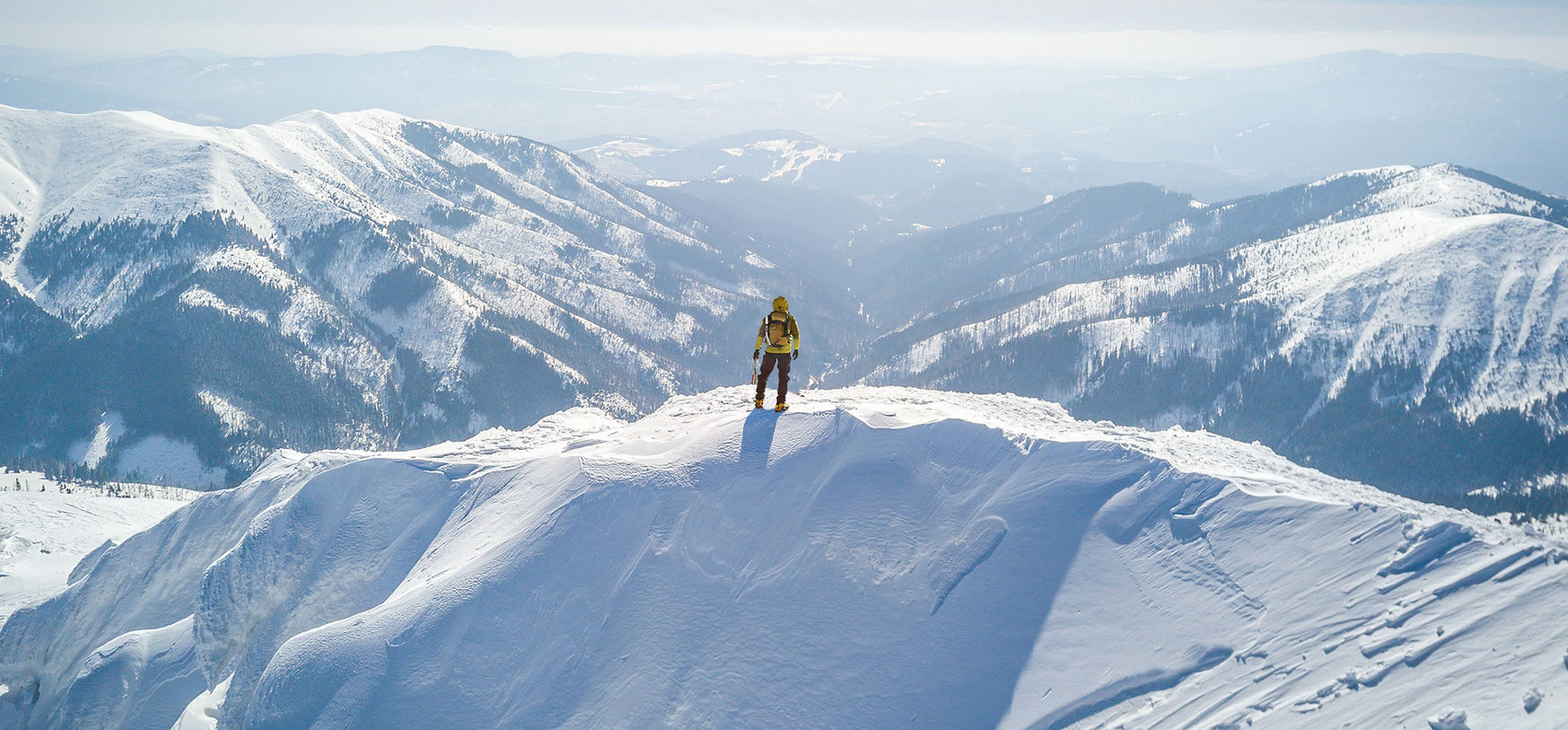 Advantage Vault – Benefit Enrolment Platform
Advantage Vault – Online Benefit Enrolment Platform
For Policies Incepting 1 January 2023 to 31 December 2023 Inclusive
Advantage VaultWith Benefits from Advantage, you can offer your employees a comprehensive benefits package without the crippling cost of a flex benefit platform with our simple online enrolment portal
At Advantage Benefits we offer a comprehensive range of employee benefit plans which can be offered either individually or as a package, on either an employer, employee or joint-funded basis.
To assist clients in engaging with their employees, we are delighted to make available Advantage Vault, a secure online enrolment platform specifically designed to provide clients with a practical alternative to a full flexible benefits platform, allowing a company or organisation the ability to engage with their employees online and move away from paper applications.
Applicant details are then provided to the client on an ongoing basis, allowing the client to know exactly who has applied for cover across the entire benefit set, not just at renewal, but throughout the policy year. No need for paper applications, costly flexible benefit systems or significant internal administration resources.
Contact us for further details.
Contact Us
If you have any questions regarding this, or any other Advantage product or service, please reach out to us and we will be pleased to assist.

Phil Earthey,
Managing Director, Iceni International Limited
www.iceni.uk.com
E-mail: info@advantagehealth.uk.com
Phone: EU & UK +44 (0)3301 335 518

Document Revision Date: 5 January 2023
Iceni International Limited, Zeppelin Building, 3rd Floor, 59-61 Farringdon Road, London, EC1M 3JB             www.iceni.uk.com
Advantage Health & Lifestyle Benefits
Elevate Beyond the Ordinary
www.advantagehealth.uk.com